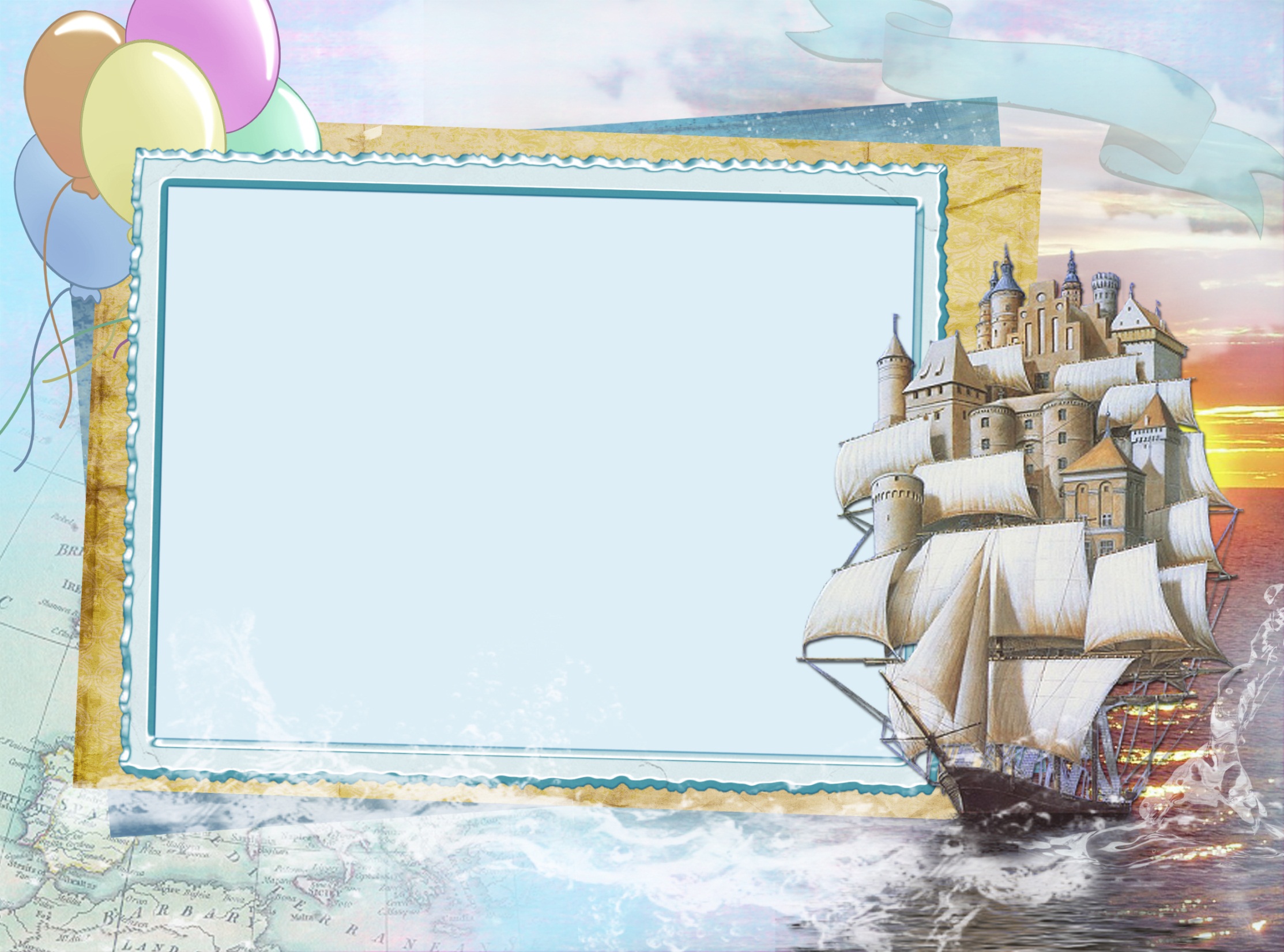 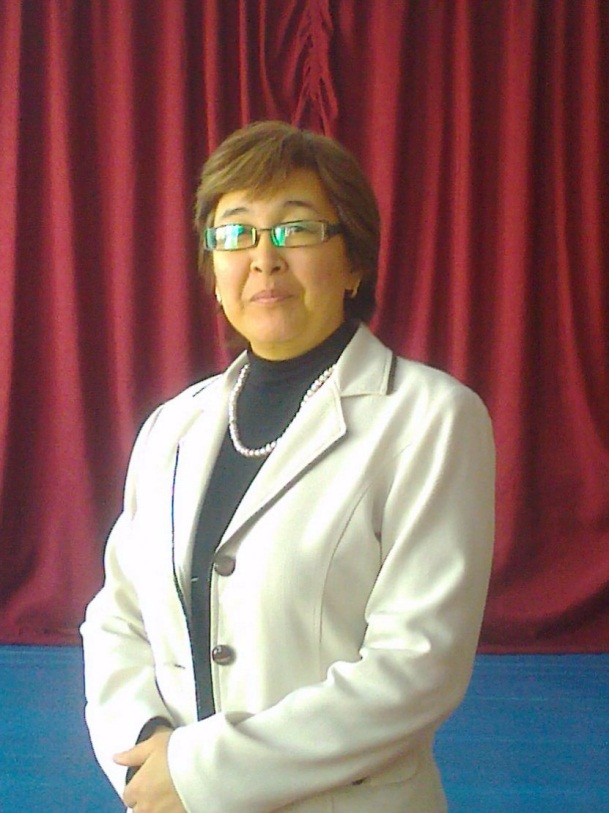 Солтүстік Қазақстан облысы Айыртау ауданы 
«Лобанов орта мектебі» КММ 

қазақ тілі мен әдебиеті мұғалімі
Жукушева Культай Амангельдиновна
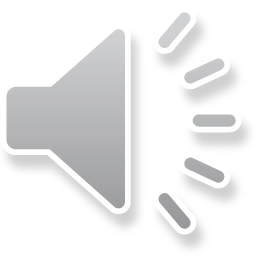 Қазақ тілі. 6-сынып.

Сабақтың тақырыбы: Ең алғашқы кітапхана.
                                      Үстеудің емлесі.

Сабақтың мақсаты: 6.4.4.3 - үстеудің мағыналық түрлерін ажырату.
Білімді адам көп нәрсені біледі және қабілеті, дарыны арқылы басқа белгісіз  нәрселерді өз бетінше аша алады. 
                                                                                   Әл-Фараби
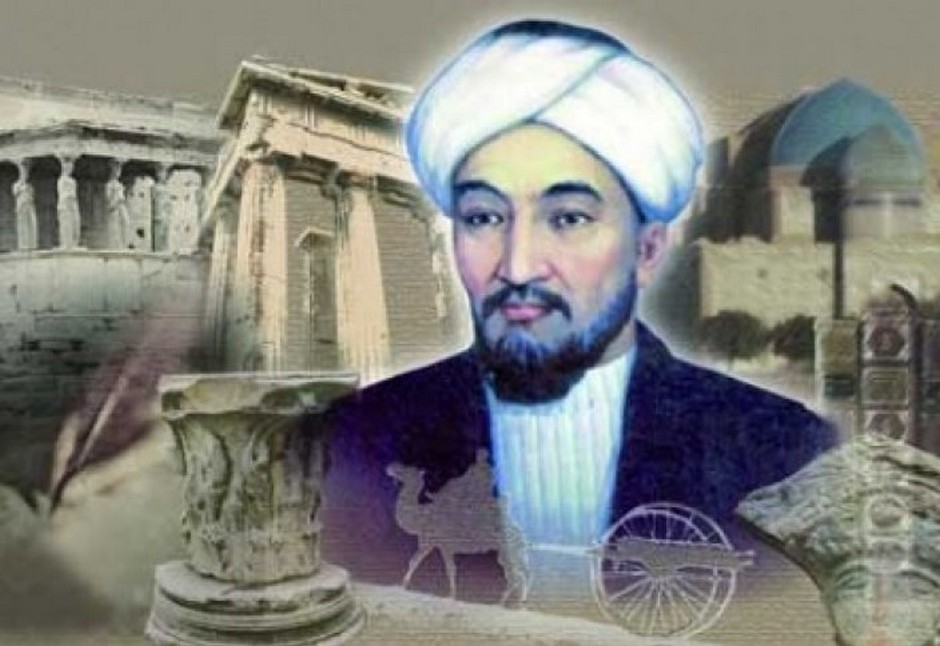 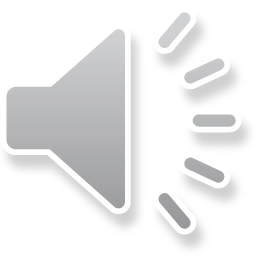 1.Ілгері,осында;

2.Бүгін, түнде;

3.Емін-еркін, әрең;

4.Әдейі, жорыта;

5.Амалсыздан, босқа;

6.Неғұрлым, біршама;

7.Ең, тым, аса.
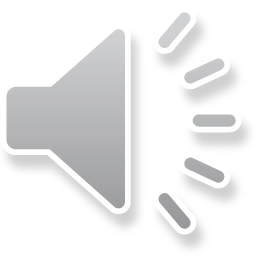 Үстеудің емлесі
Мен қашықтықтан оқуды енді-енді үйреніп жүрмін.
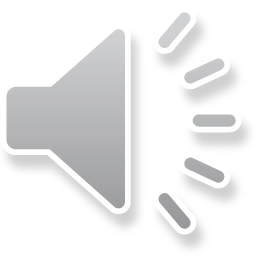 Берілген үстеулердің жасалу жолдарын талдап көрейік.
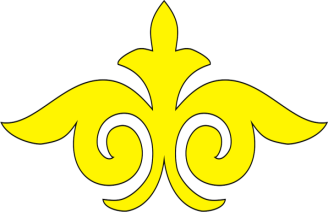 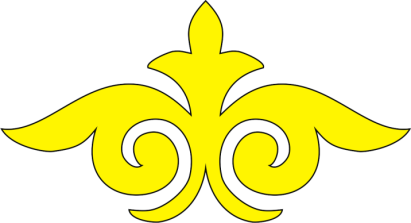 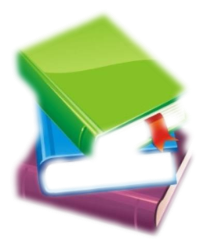 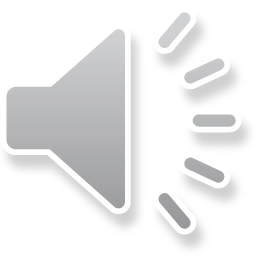 www.mektep.kz  сайтының  ВИДЕО парақшасынан 4-бейне  жазбаны көріңіздер.

Бейнежазбада көтерілген мәселе бойынша өз ойларыңды түртіп алыңдар.
Әлемдегі ең алғашқы кітапхана туралы не білеміз?



https://itest.kz/kz/ent/qazaq-tili/morfologiya/lecture/usteu-turleri-emlesi-sojlemdegi-qyzmeti
https://itest.kz/kz/test/192550058
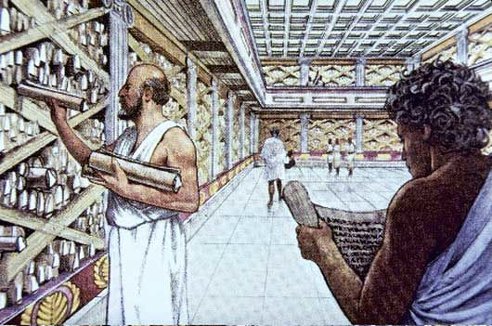 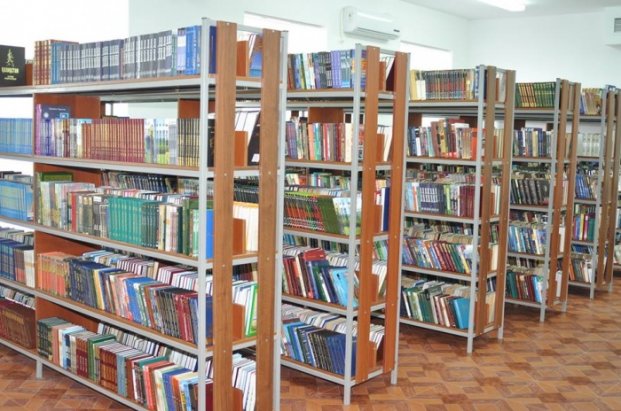 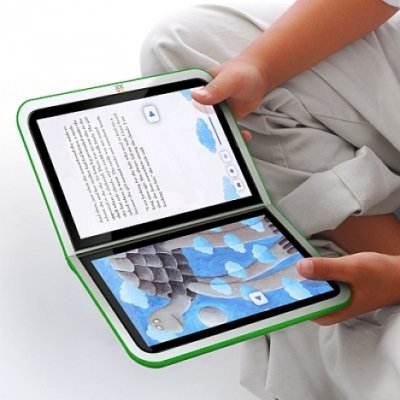 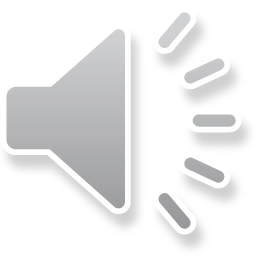 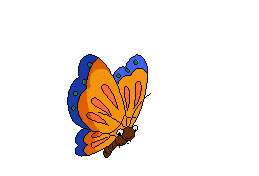 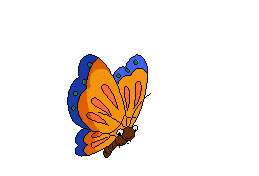 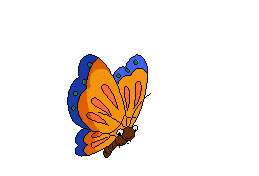 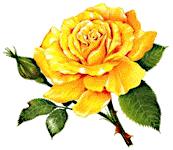 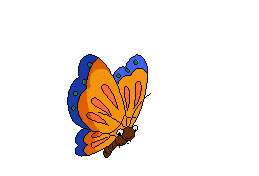 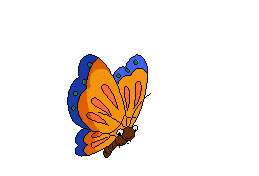 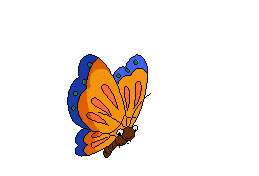 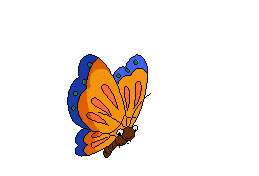 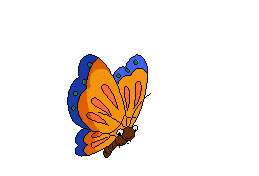 Назарларыңызға 
РАХМЕТ!
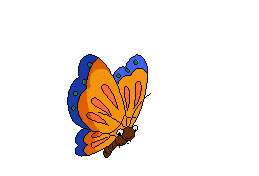 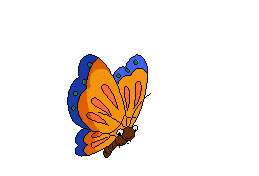 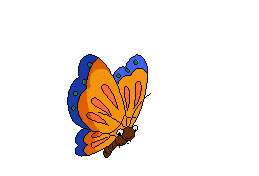 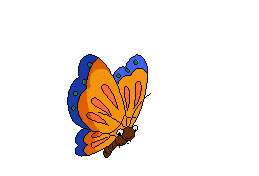 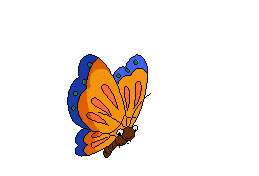 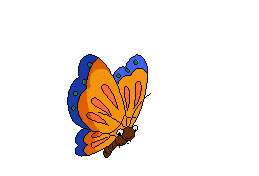 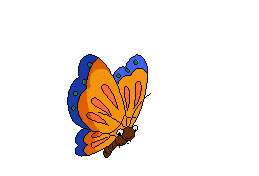 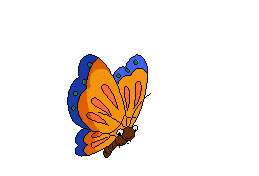 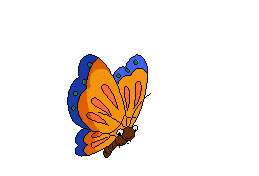 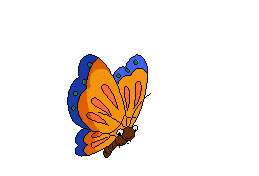 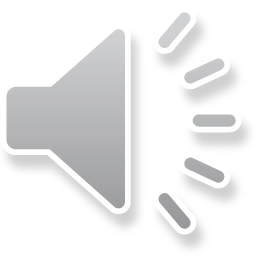